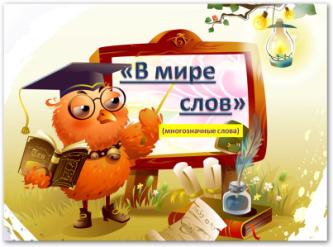 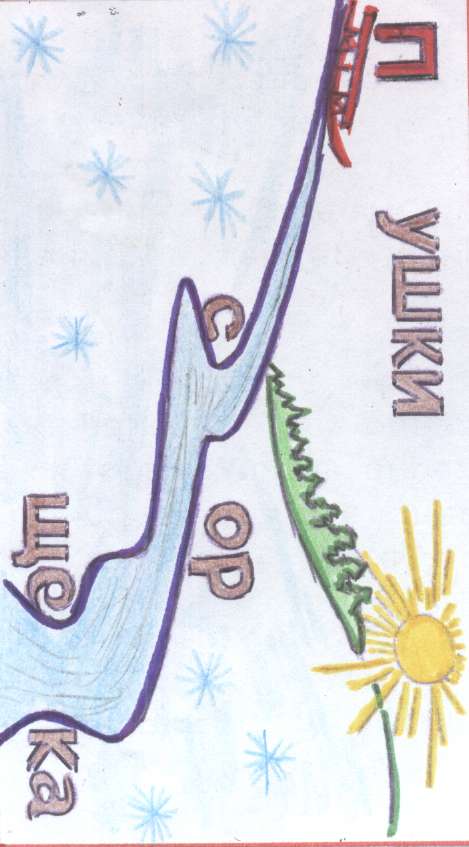 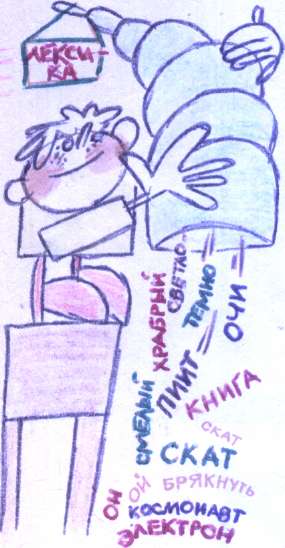 ЛЕКСИКА
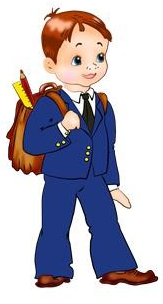 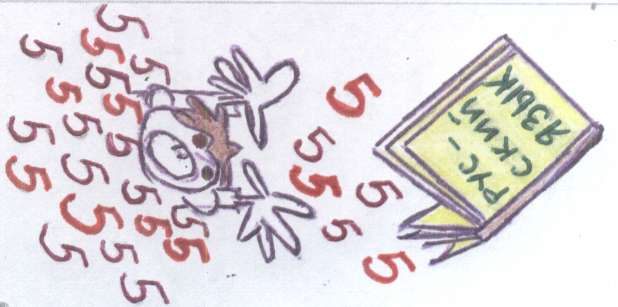 ОТЛИЧНИК тот, кто
учится на «5»
УЧЕНИК тот, 
кто учится в школе
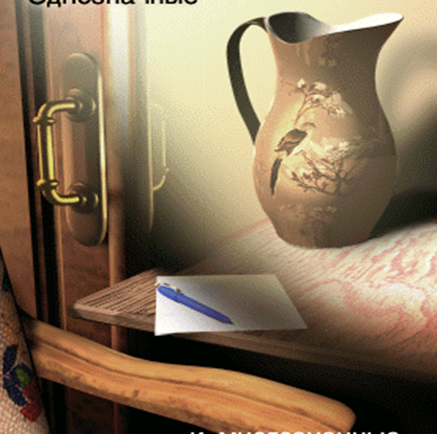 дверная
                        шариковая
РУЧКА          кувшина
                  кресла
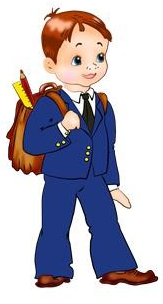 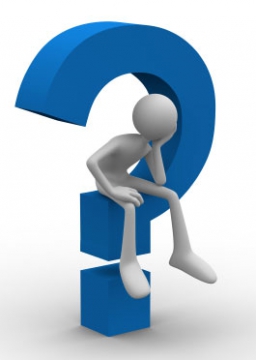 1 слово – 
1 картинка
дверная
                        шариковая
РУЧКА          кувшина
                  кресла
УЧЕНИК тот, 
кто учится в школе
предметов много, а
слово одно
1
1
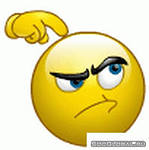 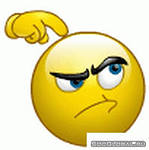 ИНТЕРАКТИВНЫЙ МЕТОД«1,2,4 - вместе»
2
2
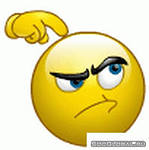 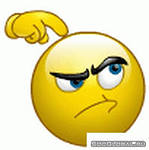 1
1
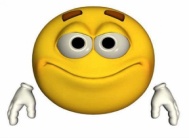 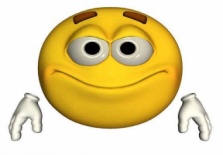 2
2
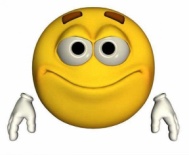 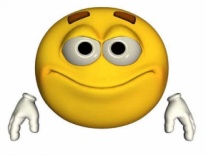 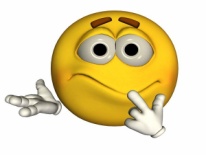 1
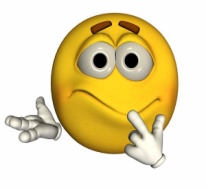 1
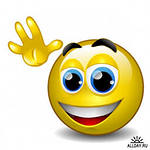 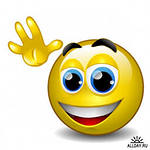 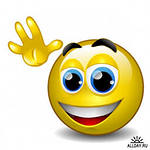 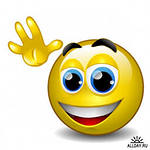 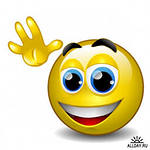 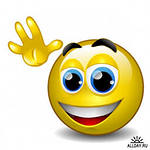 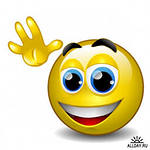 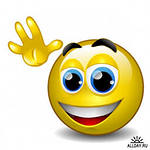 2
2
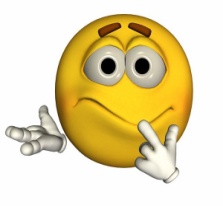 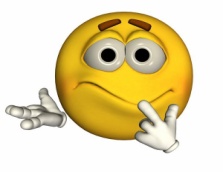 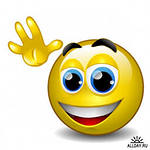 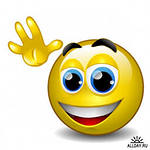 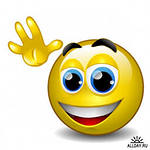 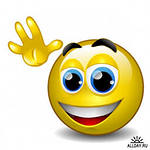 ИНТЕРАКТИВНЫЙ МЕТОД«Карусель»
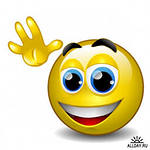 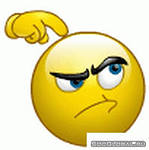 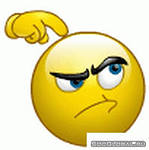 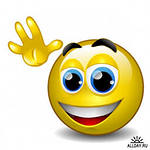 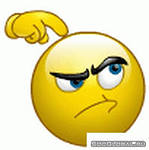 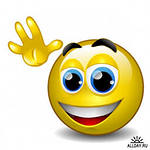 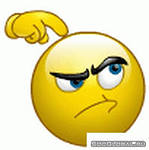 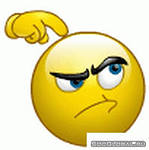 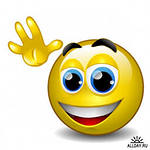 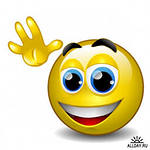 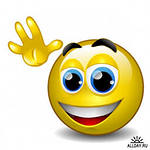 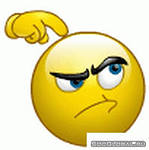 Смена положений
ЯМА      углубление
                   силосная
                         тюрьма
                                 впадина
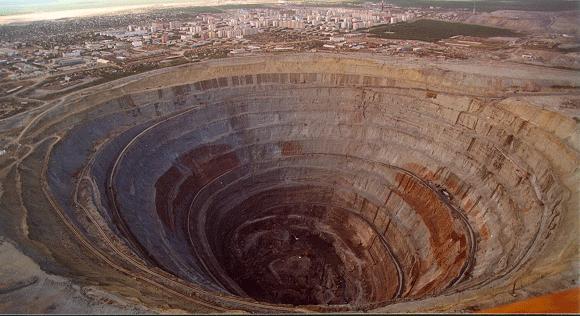 Рефлексия «Дерево познания»
-  я хорошо понял тему и готов                                
                            объяснить другому;


                         -  я понял тему;


                     - ничего не понял, но хочу понять.
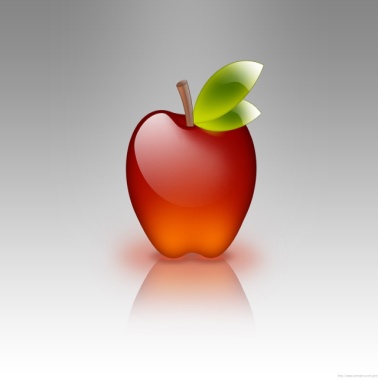 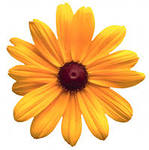 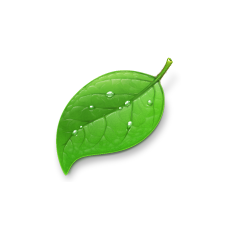